INNER TRANSITION ELEMENTS
f- BLOCK ELEMENTS
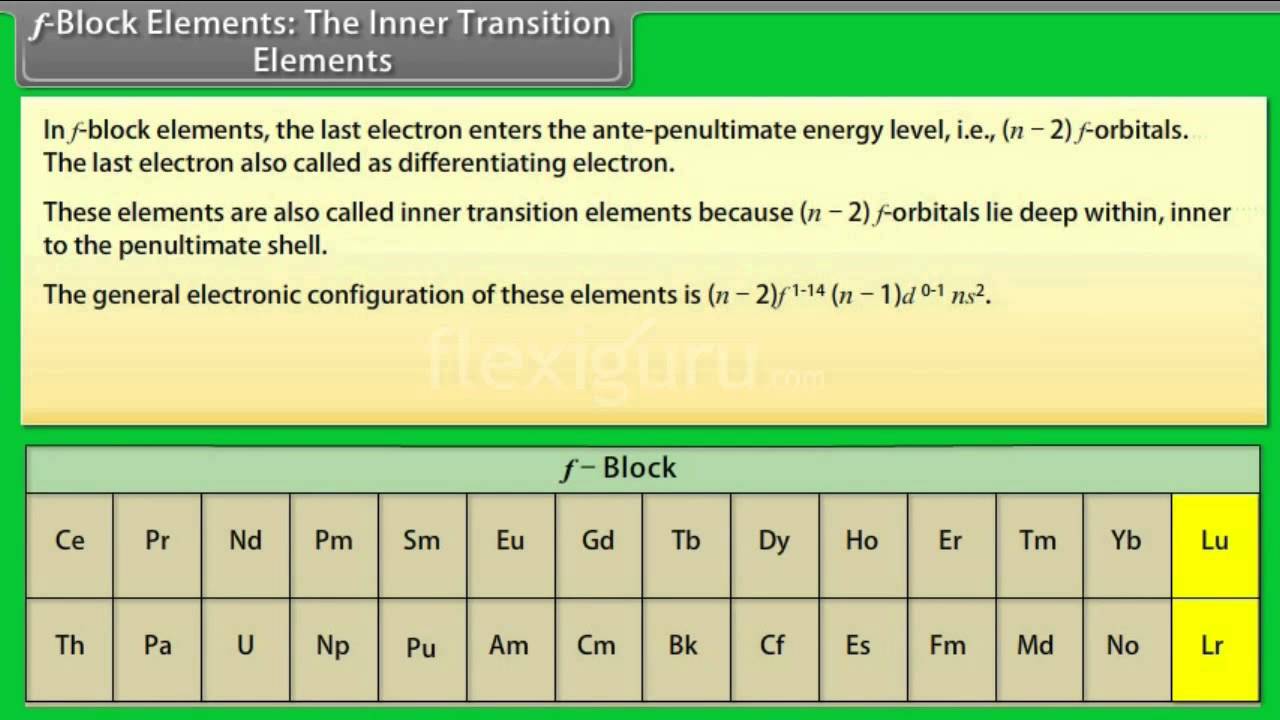 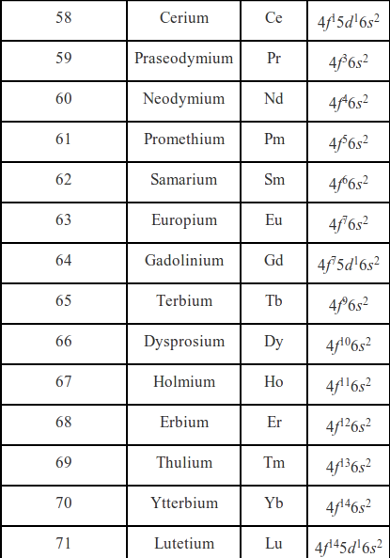 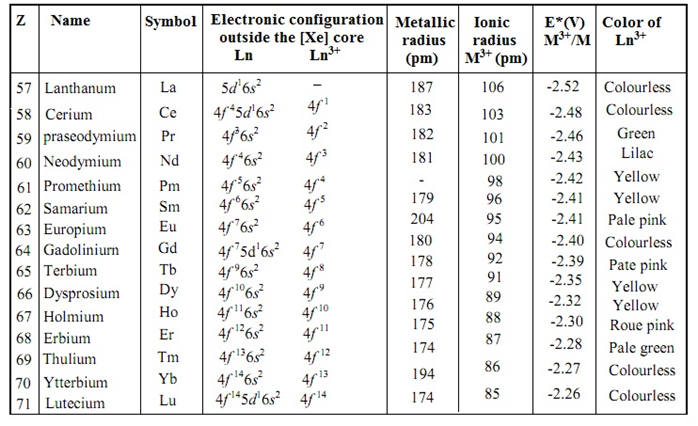 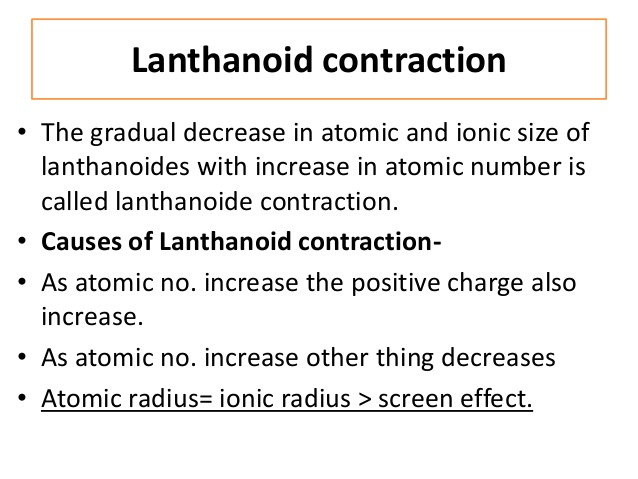 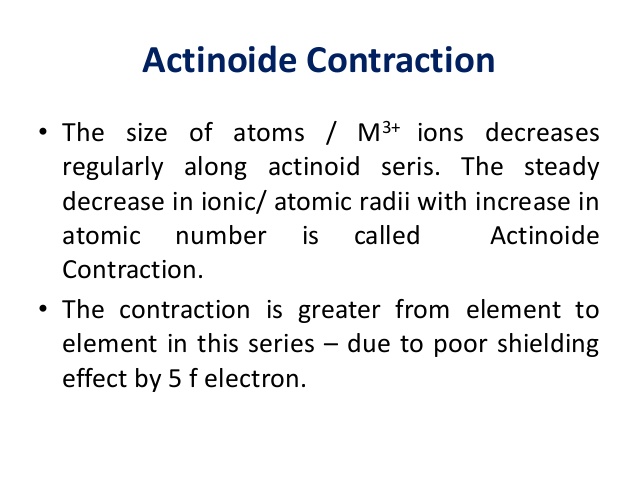 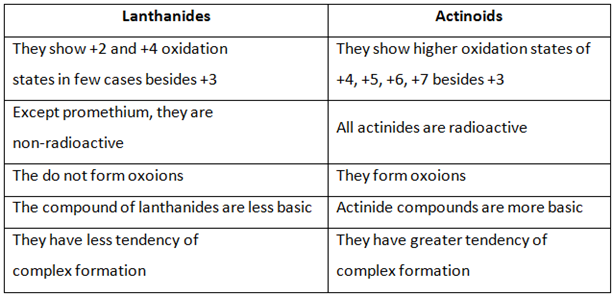 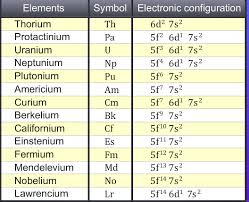 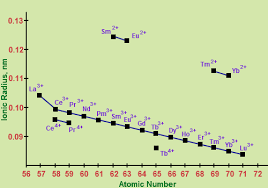 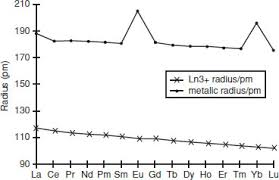 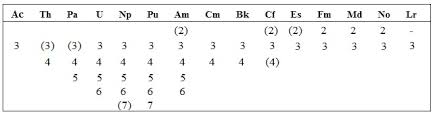